Power UP:
What is a thesis statement?
What is the purpose of including a thesis statement in your writing?
Writing Thesis Statements
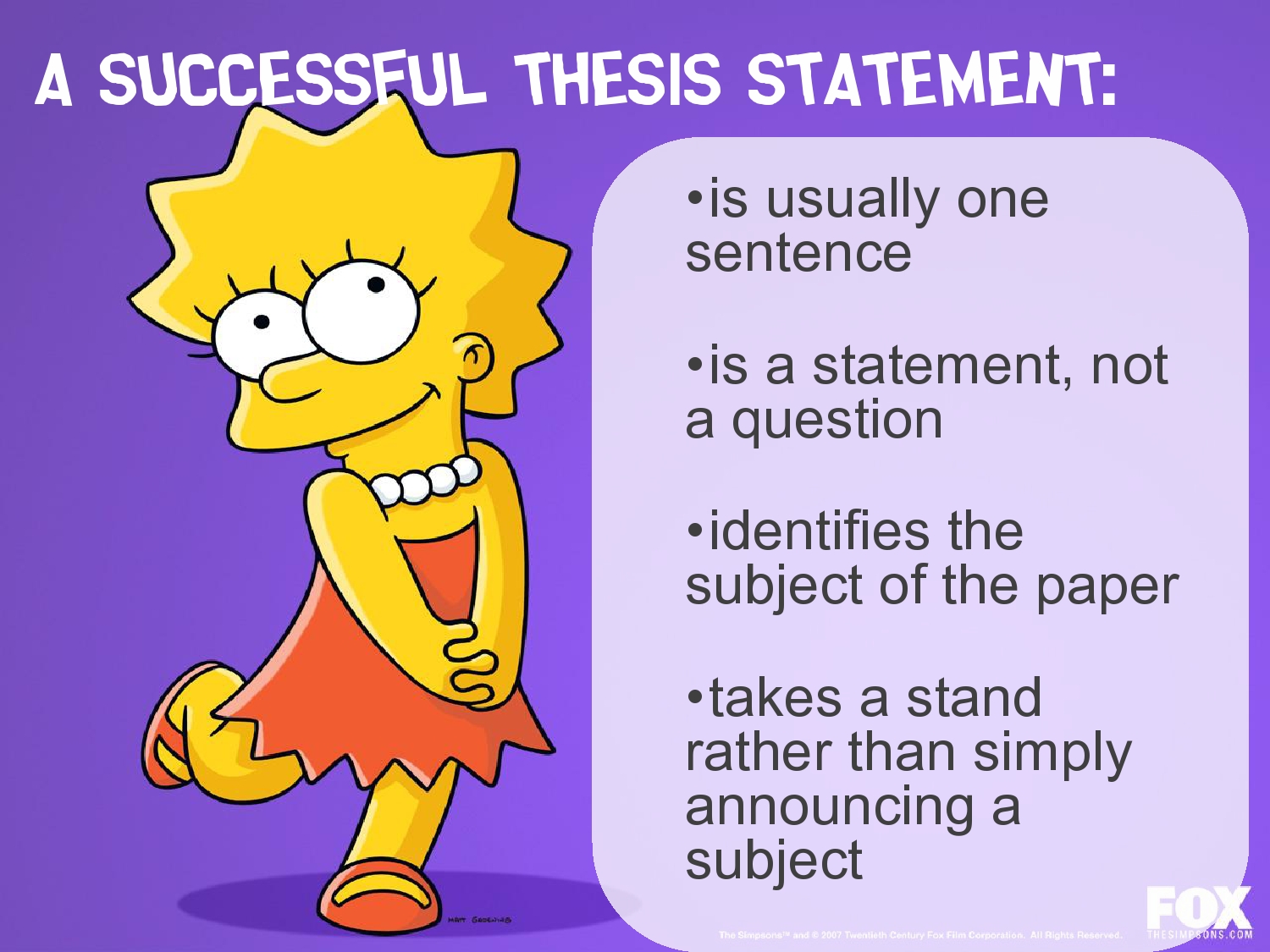 What is a thesis statement?
Nearly every assignment, including research papers, can be reduced to a single question
The thesis statement is the answer to this question
It is the center point of your entire paper: everything else that you write should support your thesis statement
What makes a good thesis statement?
Concise
One main idea
A point that a reasonable person can disagree with
Specific
Reasonable given the assignment
Concise
Your thesis statement should be no more than one sentence
A Poor example
Martin Luther King, Jr. and Malcolm X are
two historical figures who both changed
the course of history by fighting for the civil
rights of all people. Even though they had
different viewpoints, they were still able to
do this.
A better way
Despite different viewpoints, Martin Luther King, Jr. and Malcolm X both changed the course of history by fighting for civil rights.
One Main Idea
Your thesis statement should
express only one main idea. This
idea is what you’re trying to prove
with your paper.
A Poor example
Despite different viewpoints, Martin Luther King, Jr. and Malcolm X both changed the course of history by fighting for civil rights, which is the most important social issue today.

We’re trying
 to prove too much 
here!
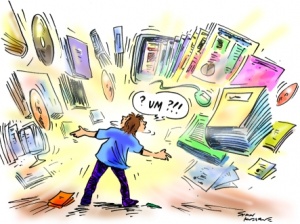 A Better Example
Despite different viewpoints, Martin Luther
King, Jr. and Malcolm X both changed the
course of history by fighting for civil rights.
A Point That a ReasonablePerson Can Disagree With
Your thesis statement should not be a statement of fact.
A Poor Example
Martin Luther King, Jr. and Malcolm X are
two civil rights leaders.


What are we trying
 to prove?
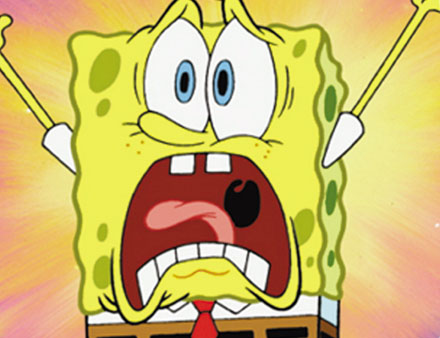 Specific
Be as explicit as possible.
A poor example
Martin Luther King, Jr. is a good man.

				
				What will this essay 
					be about?
Reasonable Giventhe Assignment
Write something you can prove in 5-6 pages.